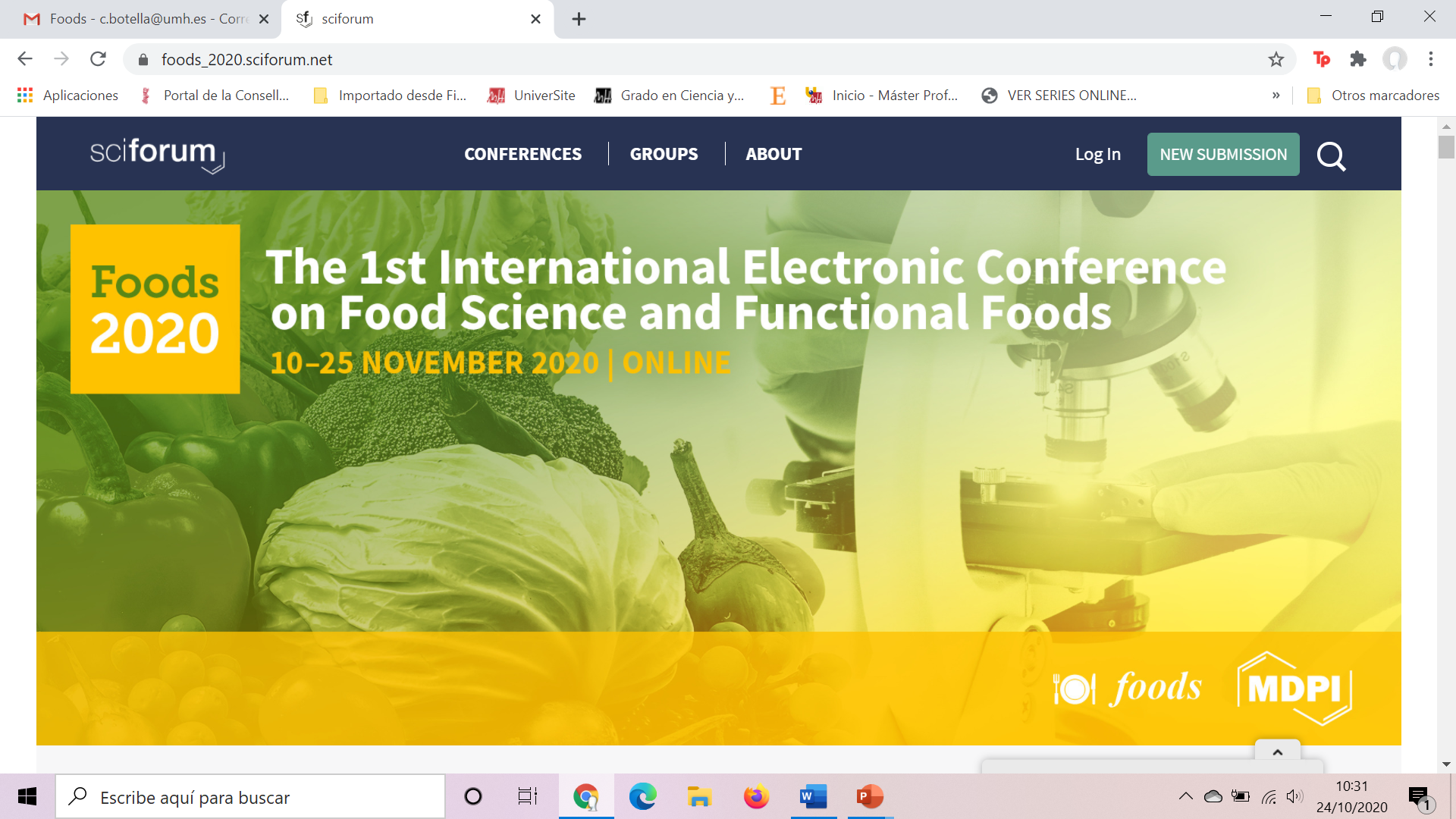 Gelled Emulsions based on Amaranth Flour with Hemp and Sesame Oils
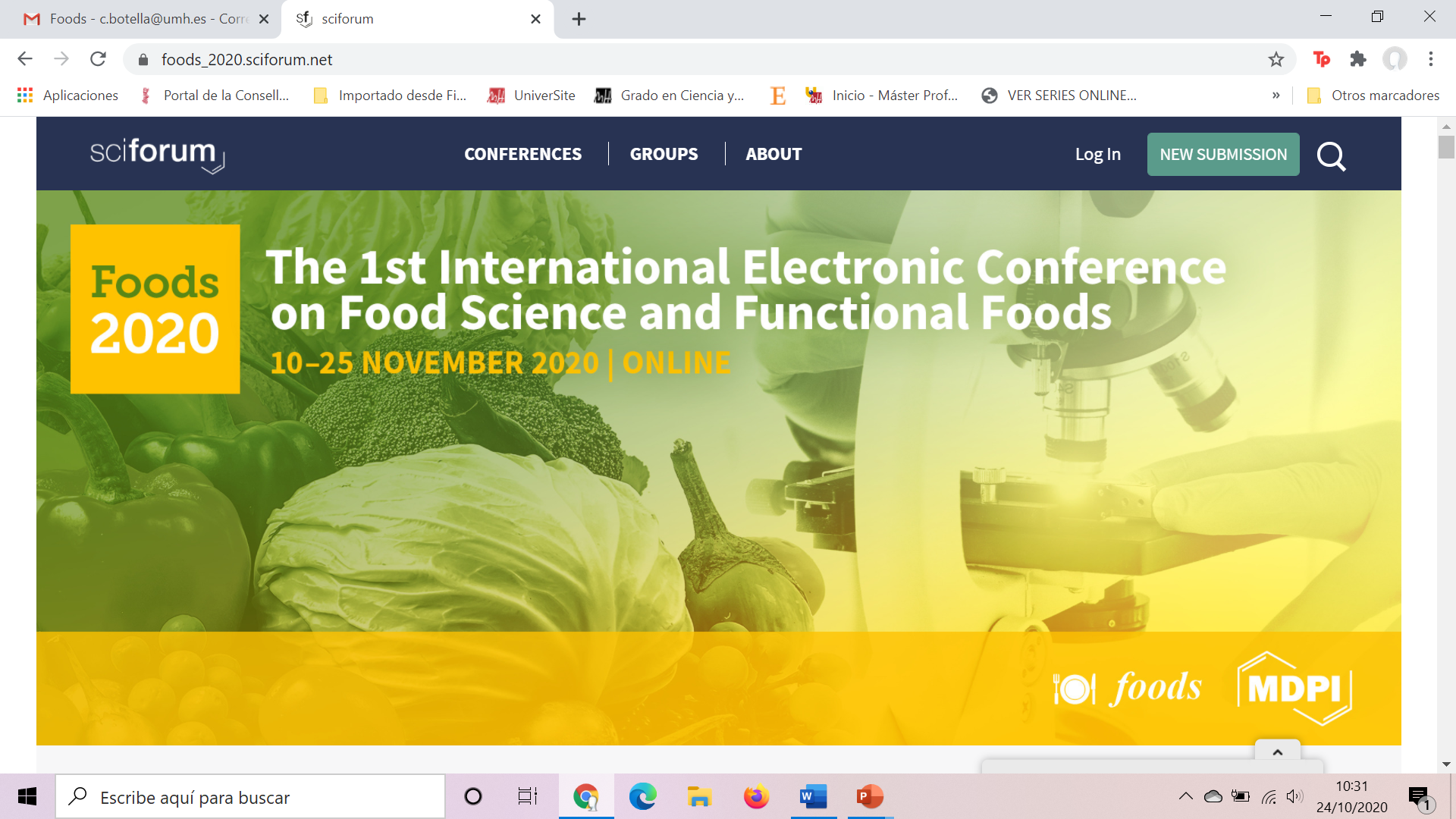 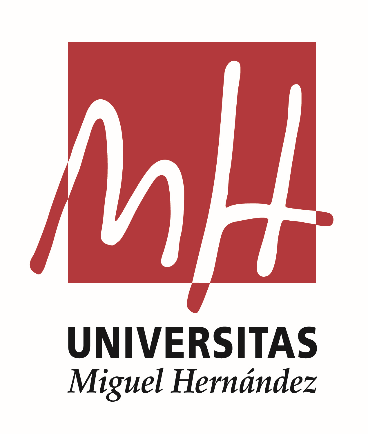 Carmen María Botella-Martínez, Juana Fernández-López, José Ángel Pérez-Álvarez and Manuel Viuda-Martos.
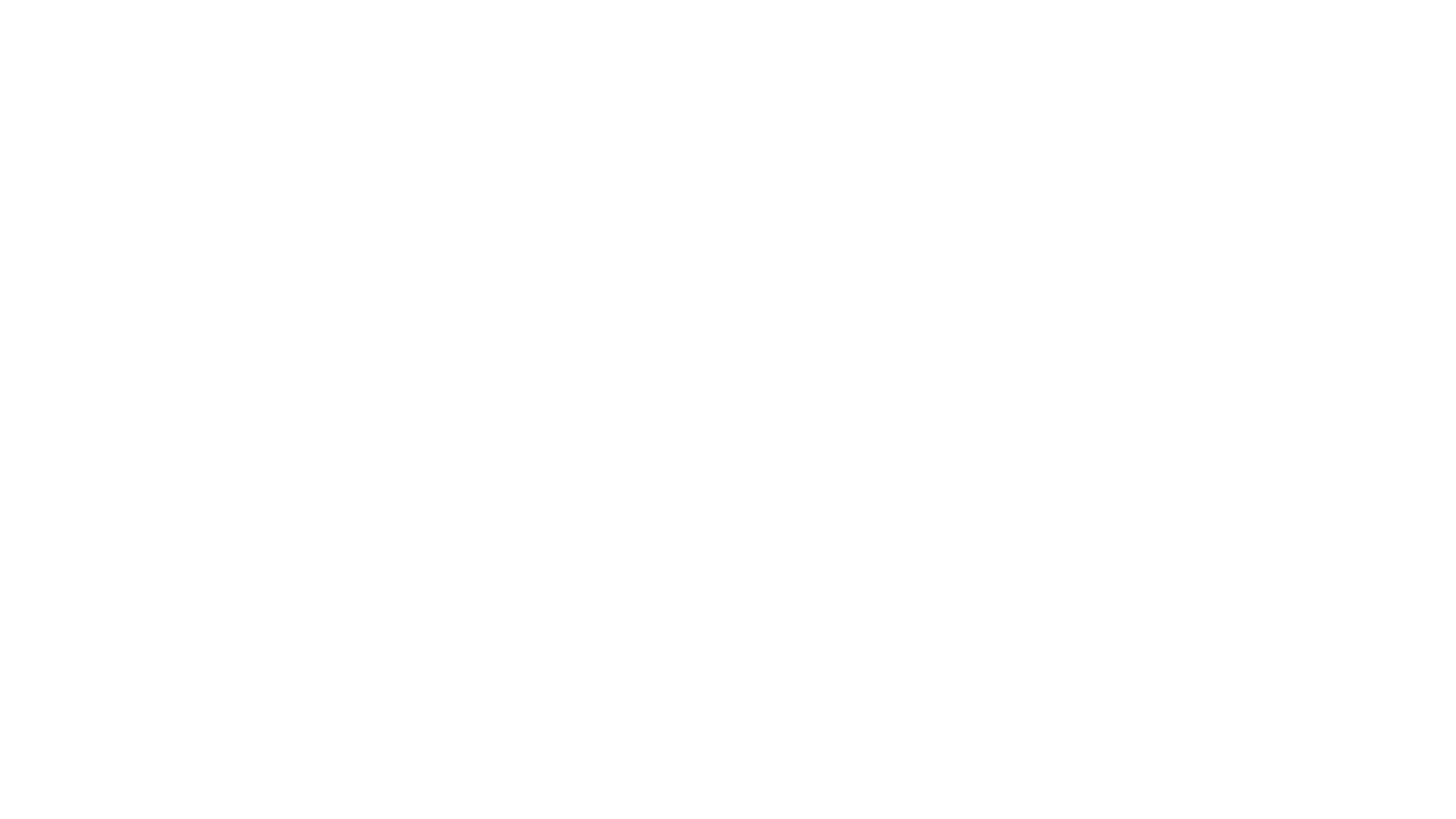 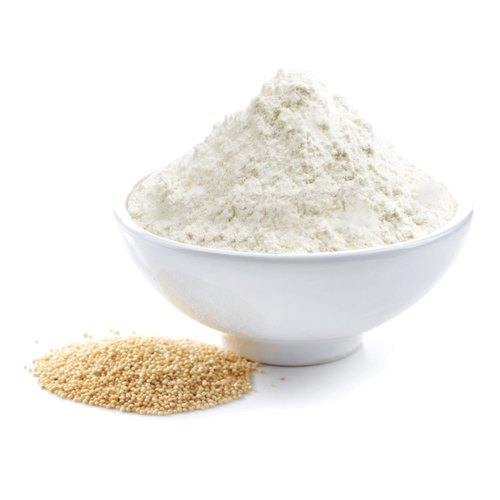 Objectives
The aim of this study was to develop oil-in-water (O/W) gelled emulsions formulated with hemp oil, sesame oil, amaranth flour and different gelling agents.
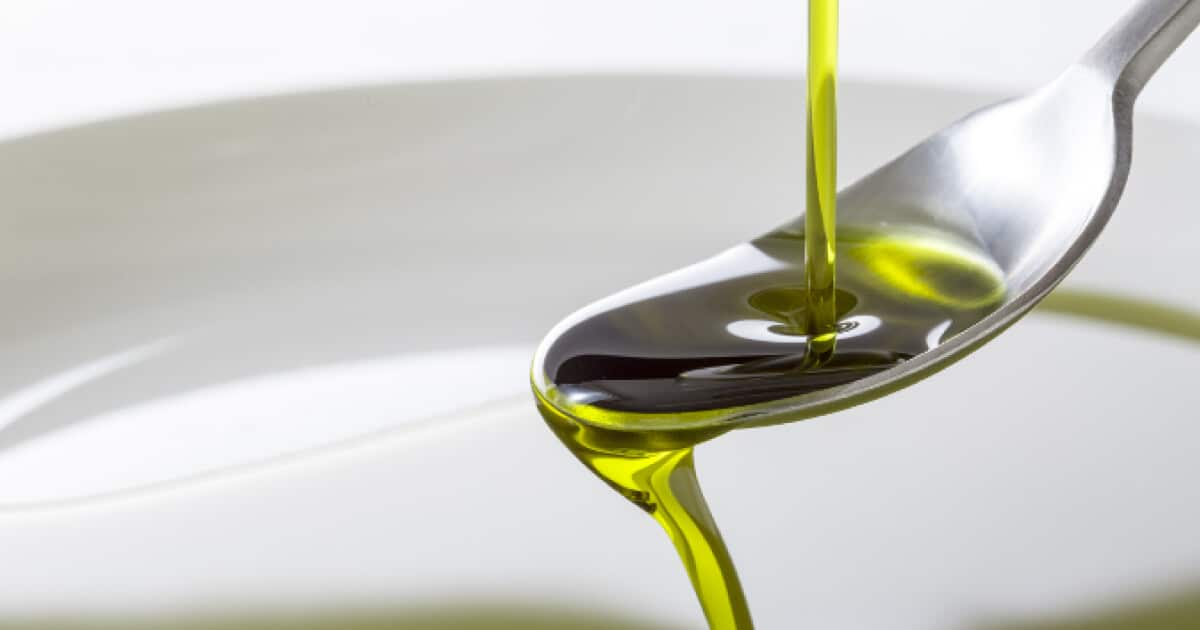 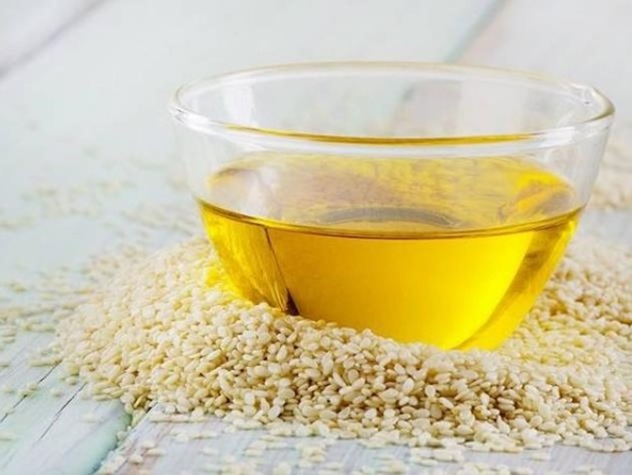 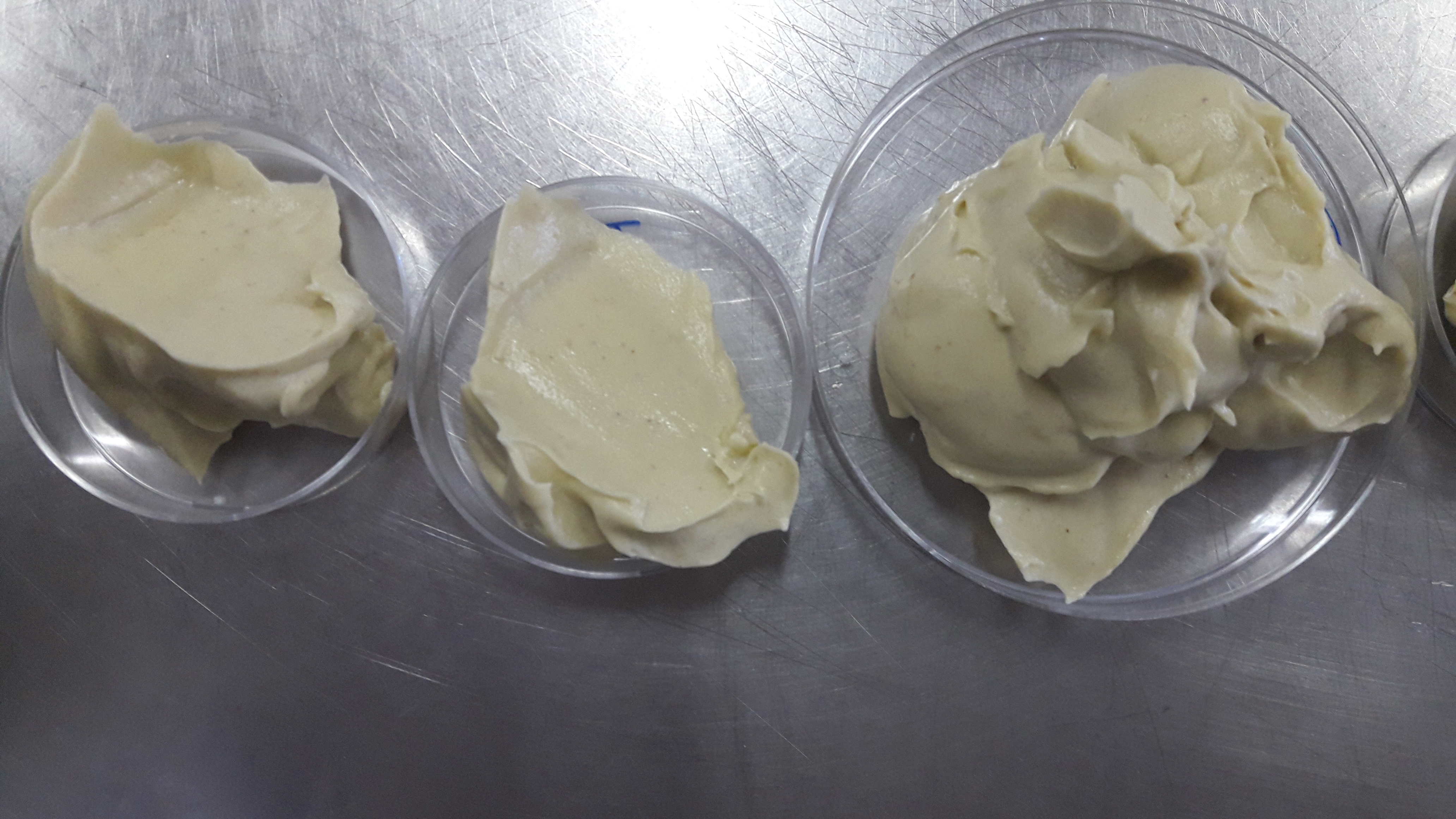 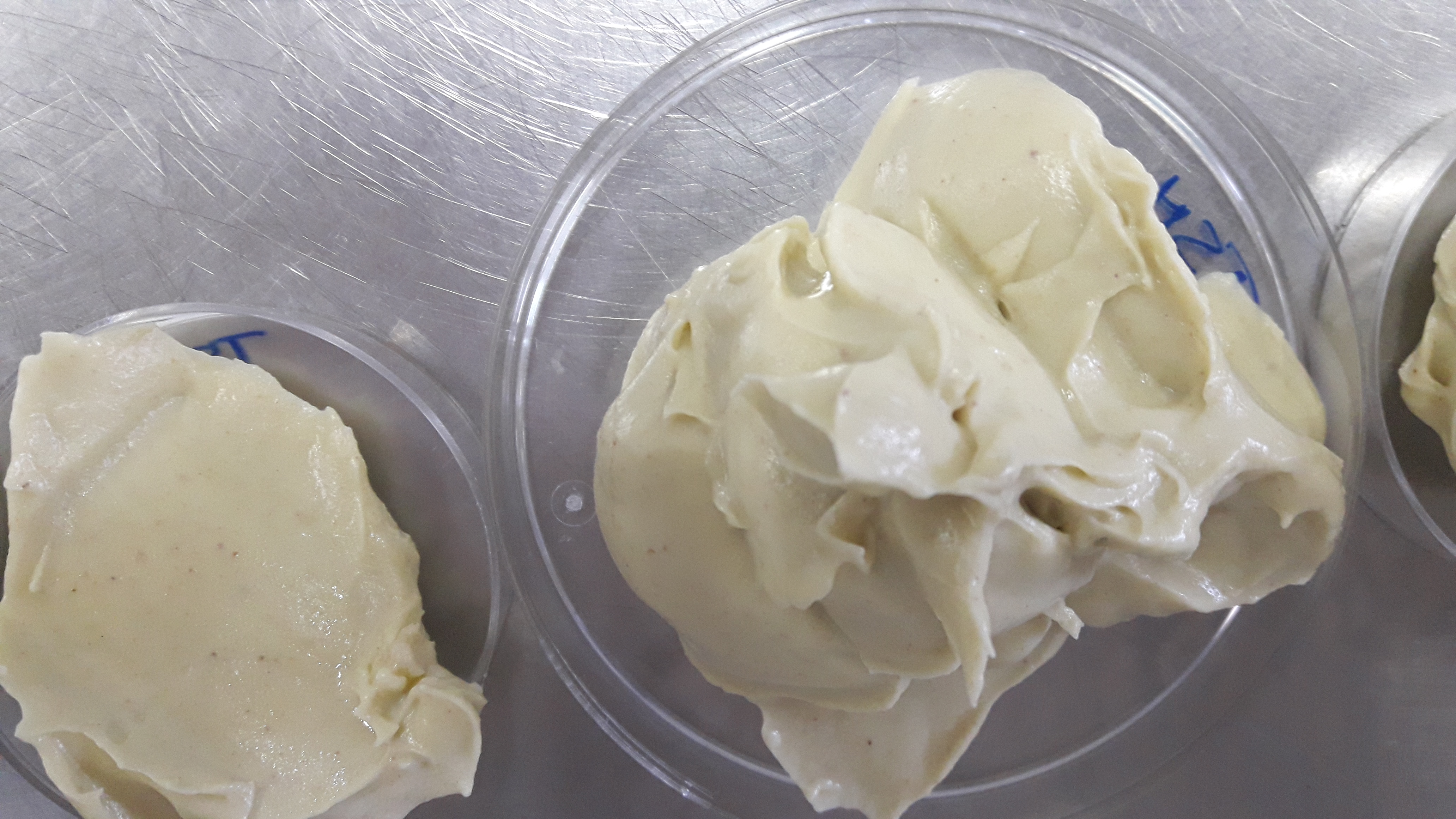 Materials and Methods
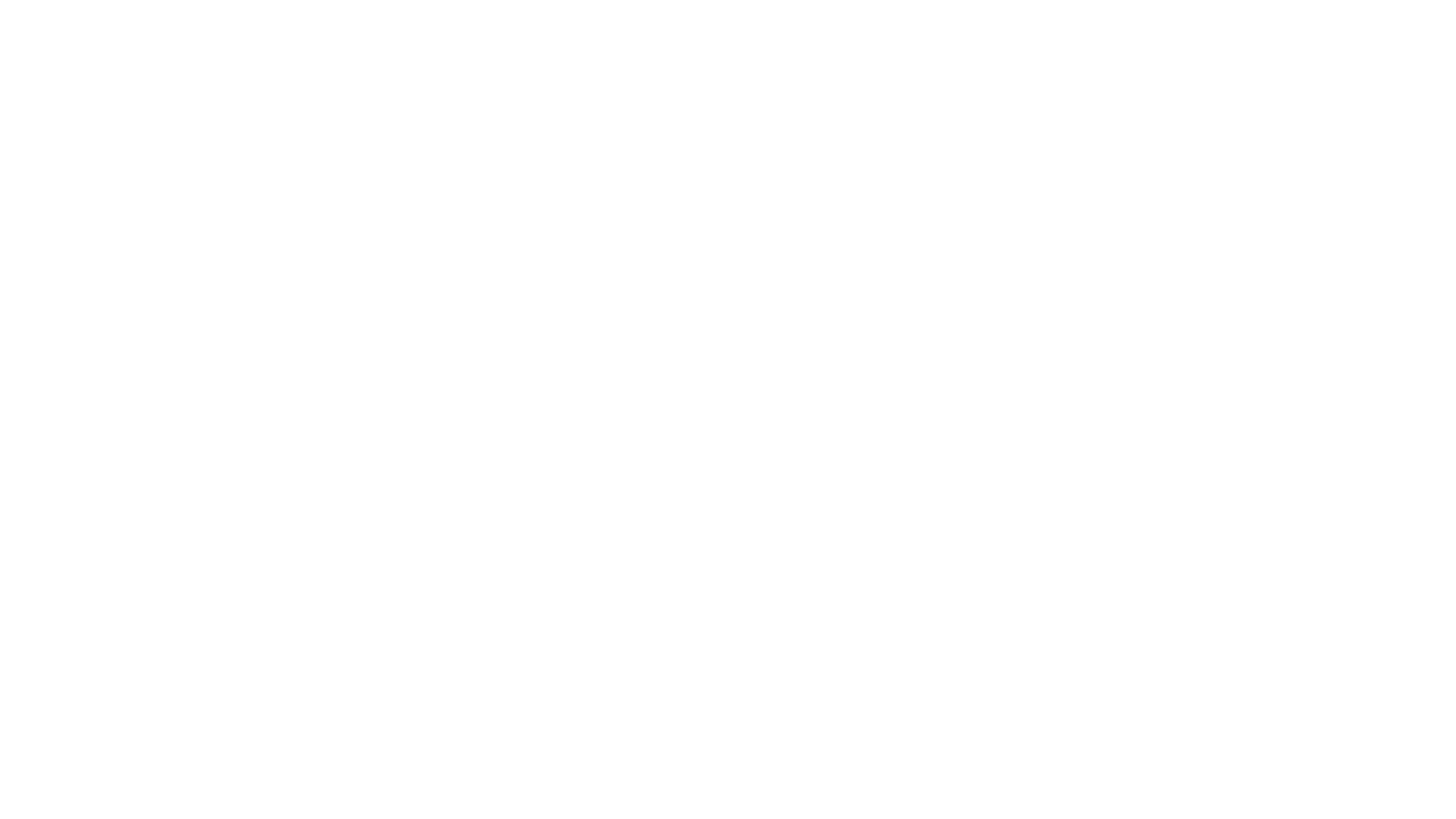 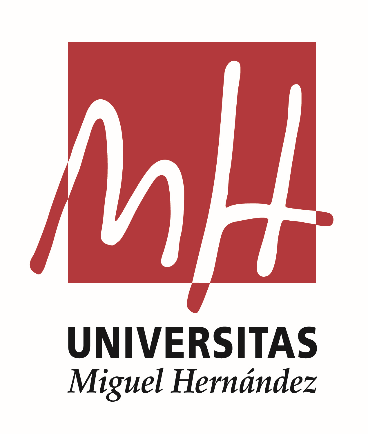 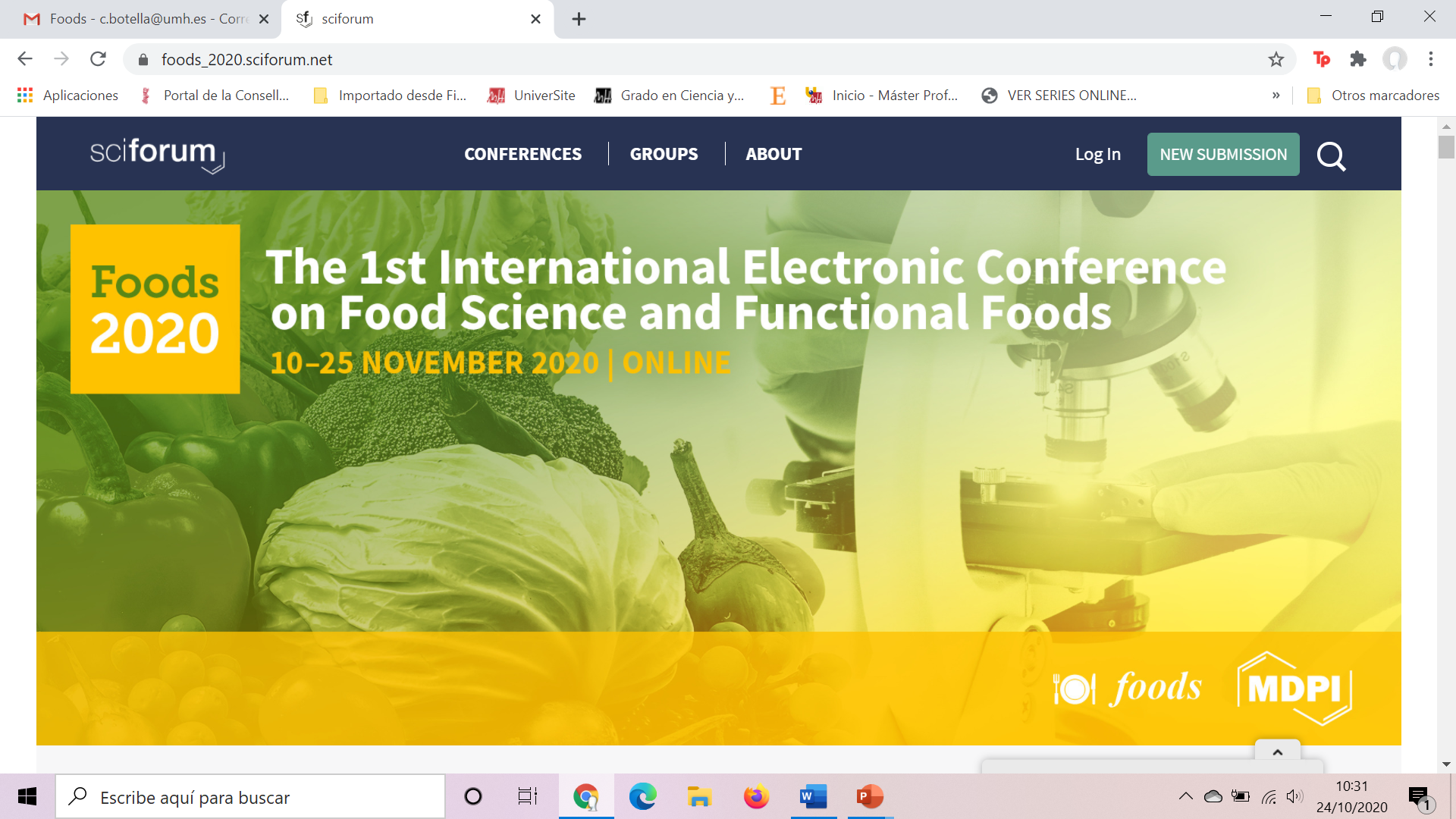 Materials and Methods
Formulation of hemp and sesame oils-in-water emulsion gels.
1GAH: Gelled emulsion of amaranth flour and hemp oil. GAS: gelled emulsion of amaranth flour and sesame oil. The results are expressed in g/100g.
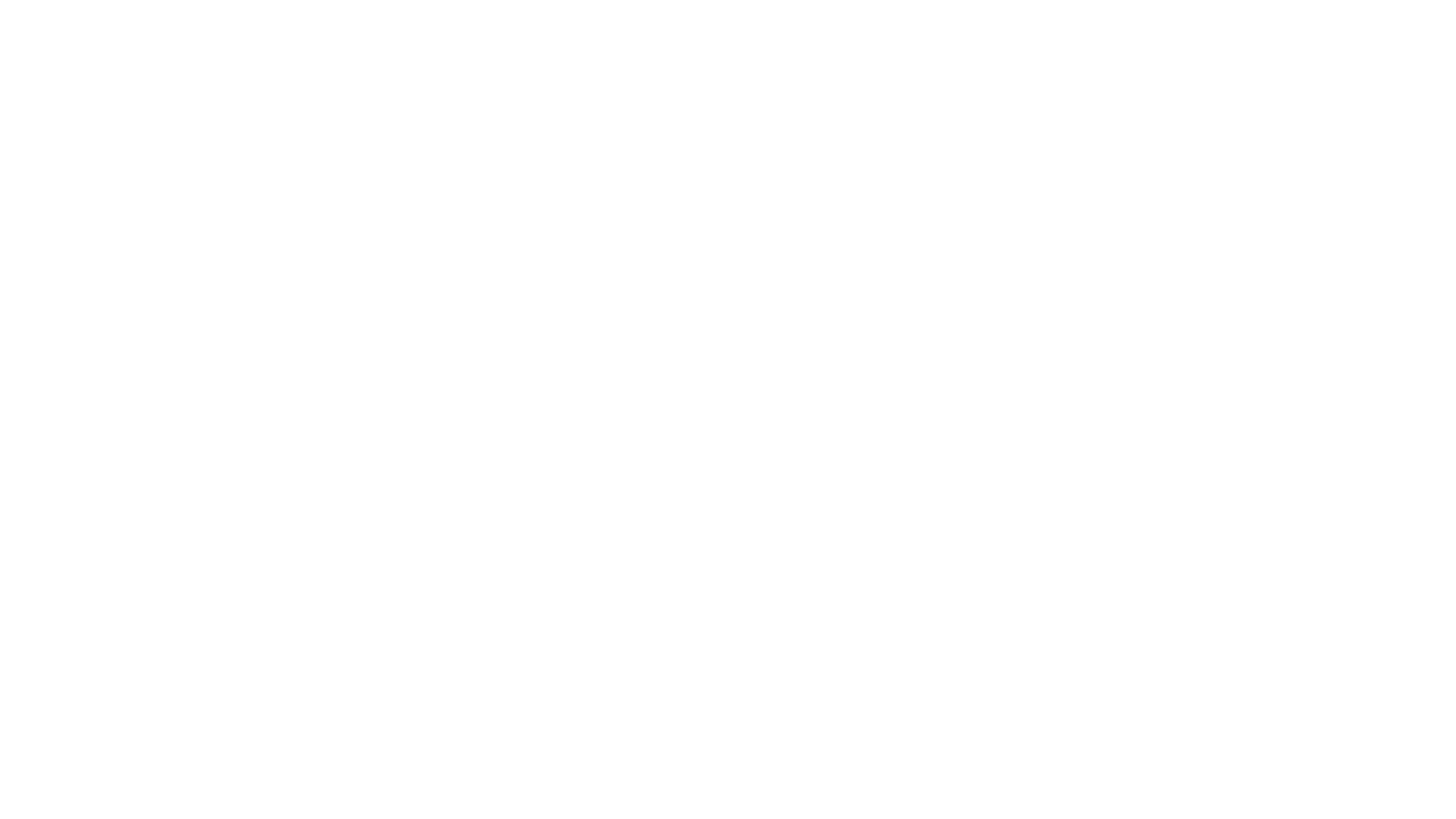 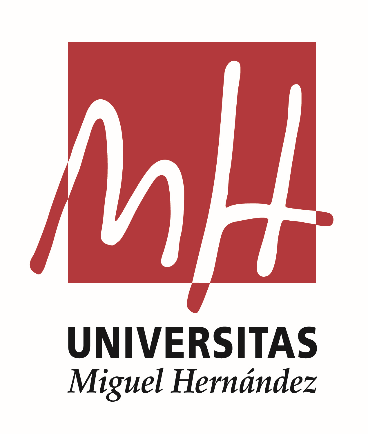 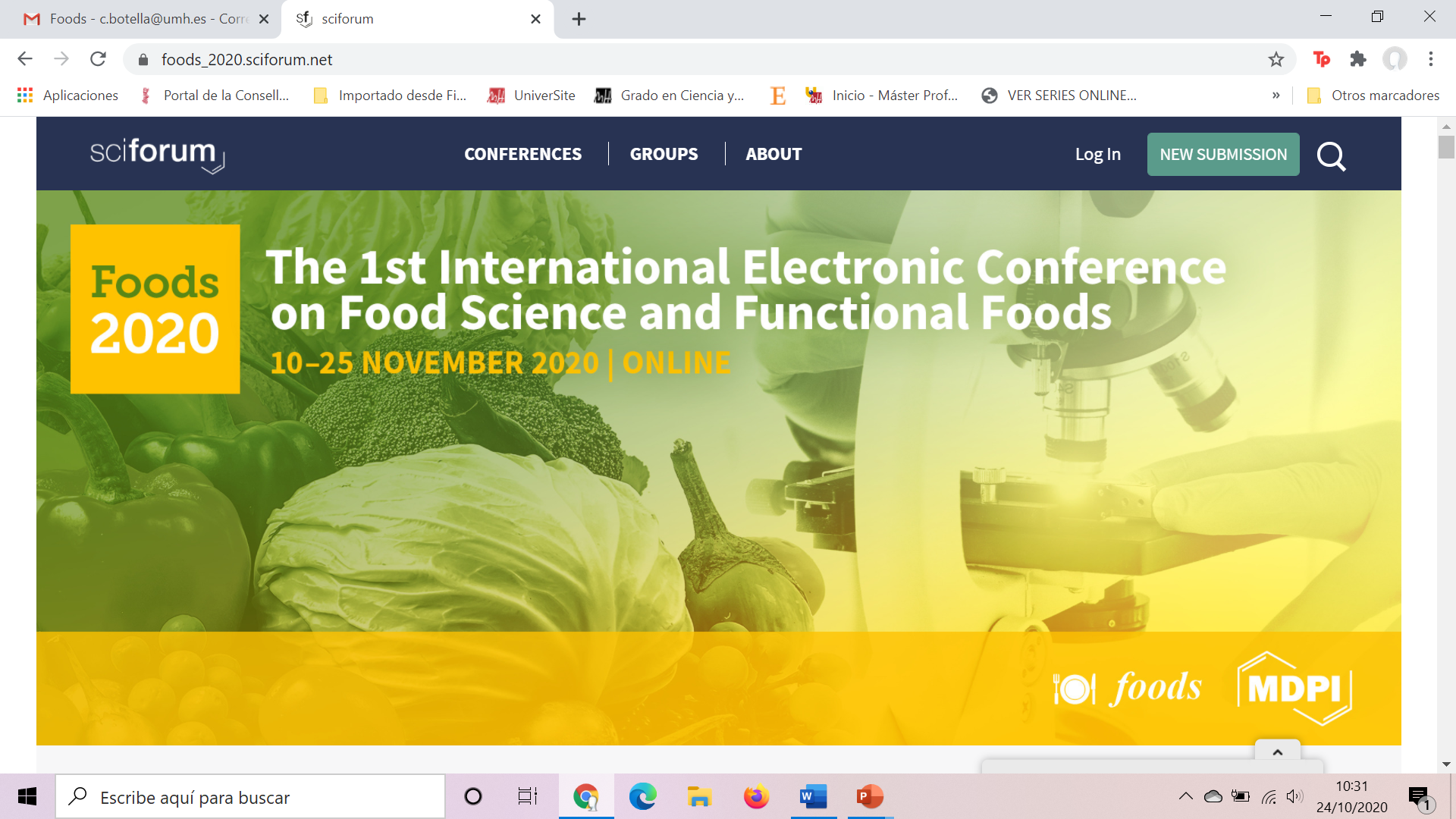 Materials and Methods
DETERMINATIONS:
Gel instant
Amaranth flour
Gellan gum
Hemp or sesame
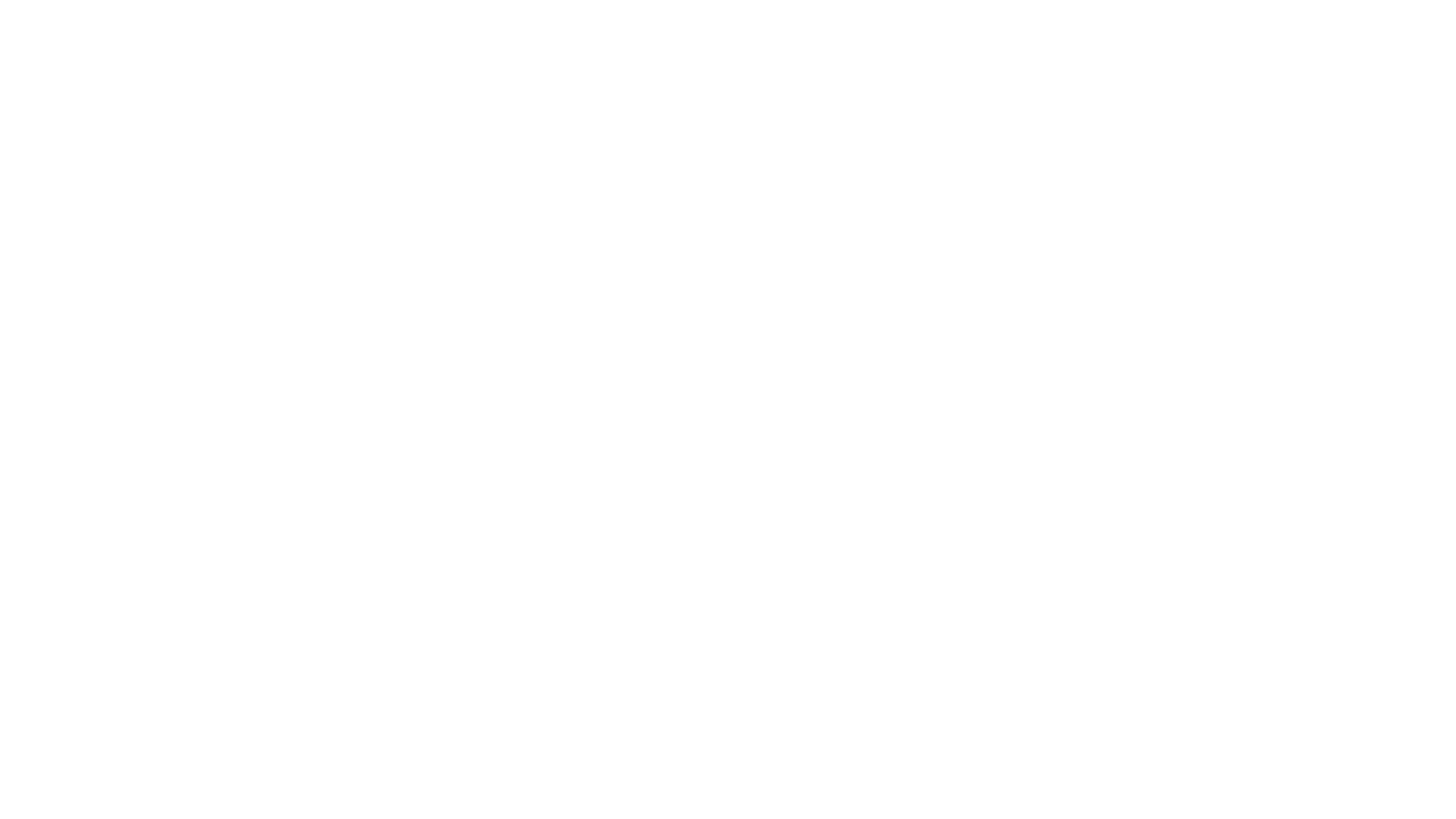 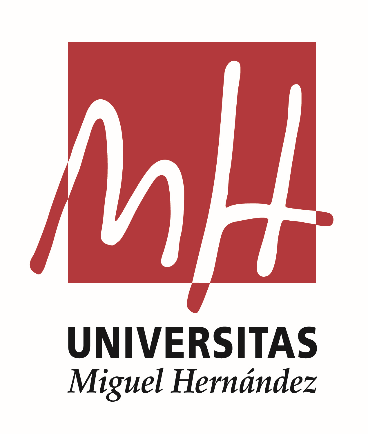 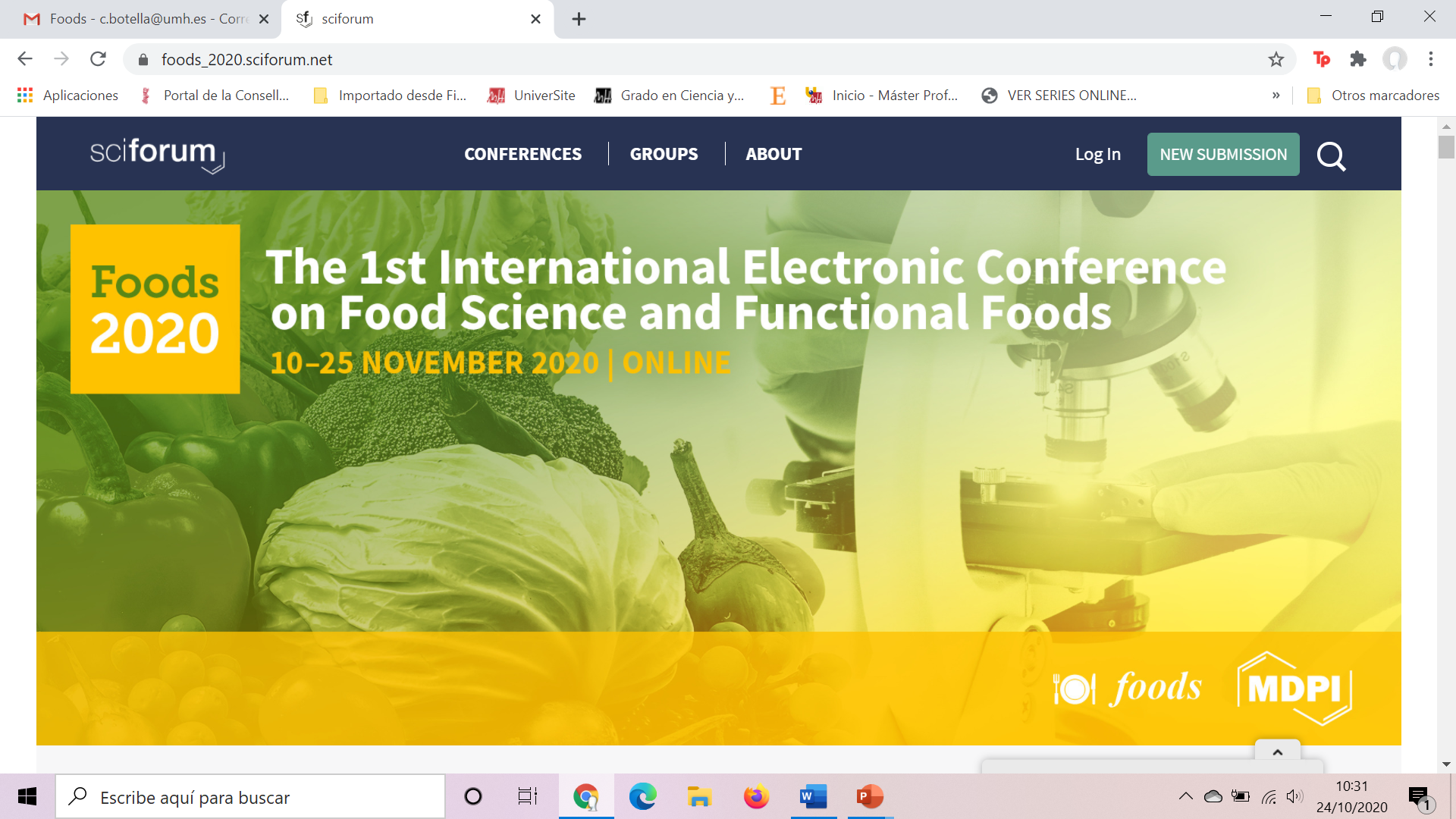 Results
Color parameters at t0 and t15 of the gelled emulsions.
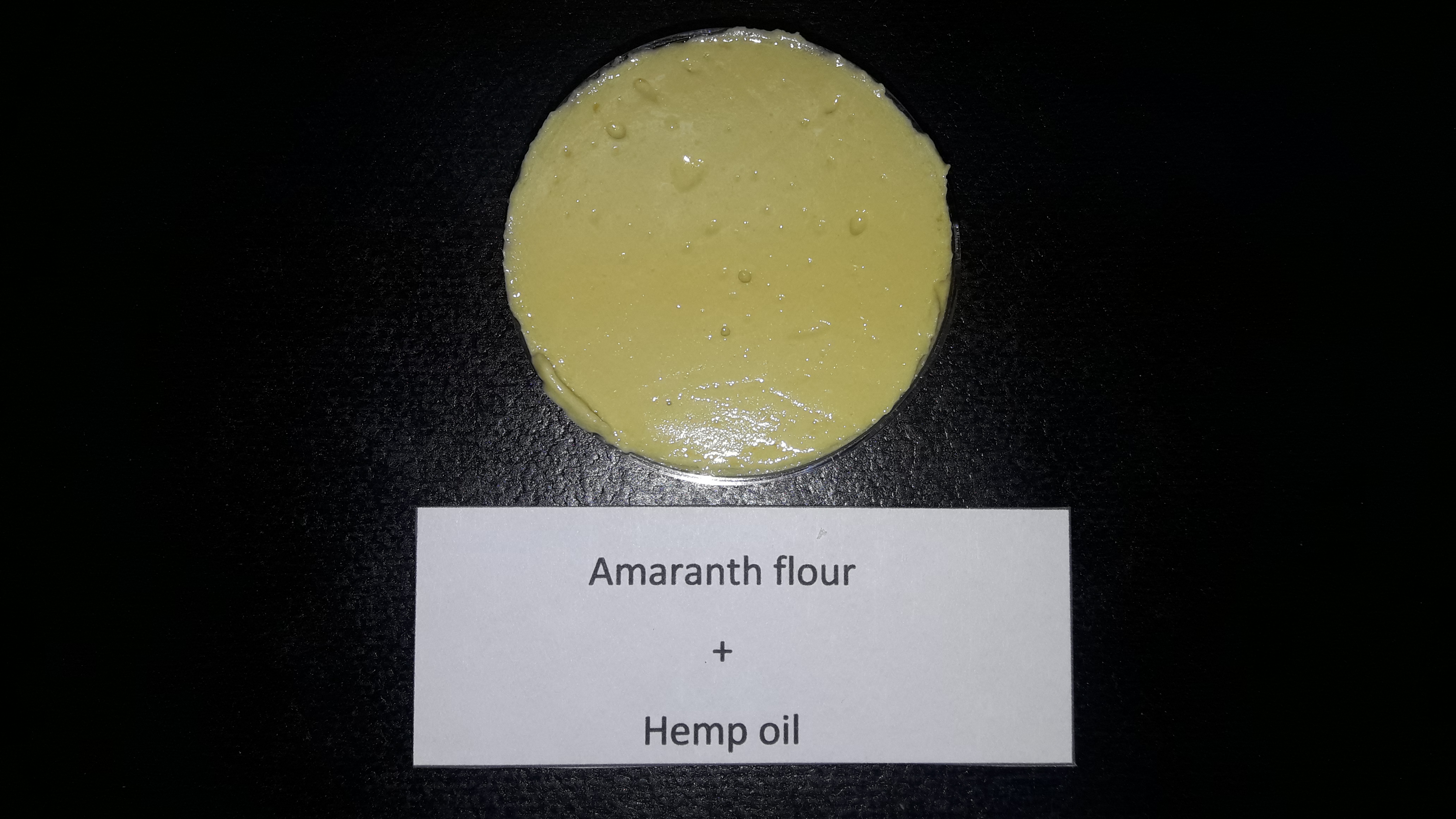 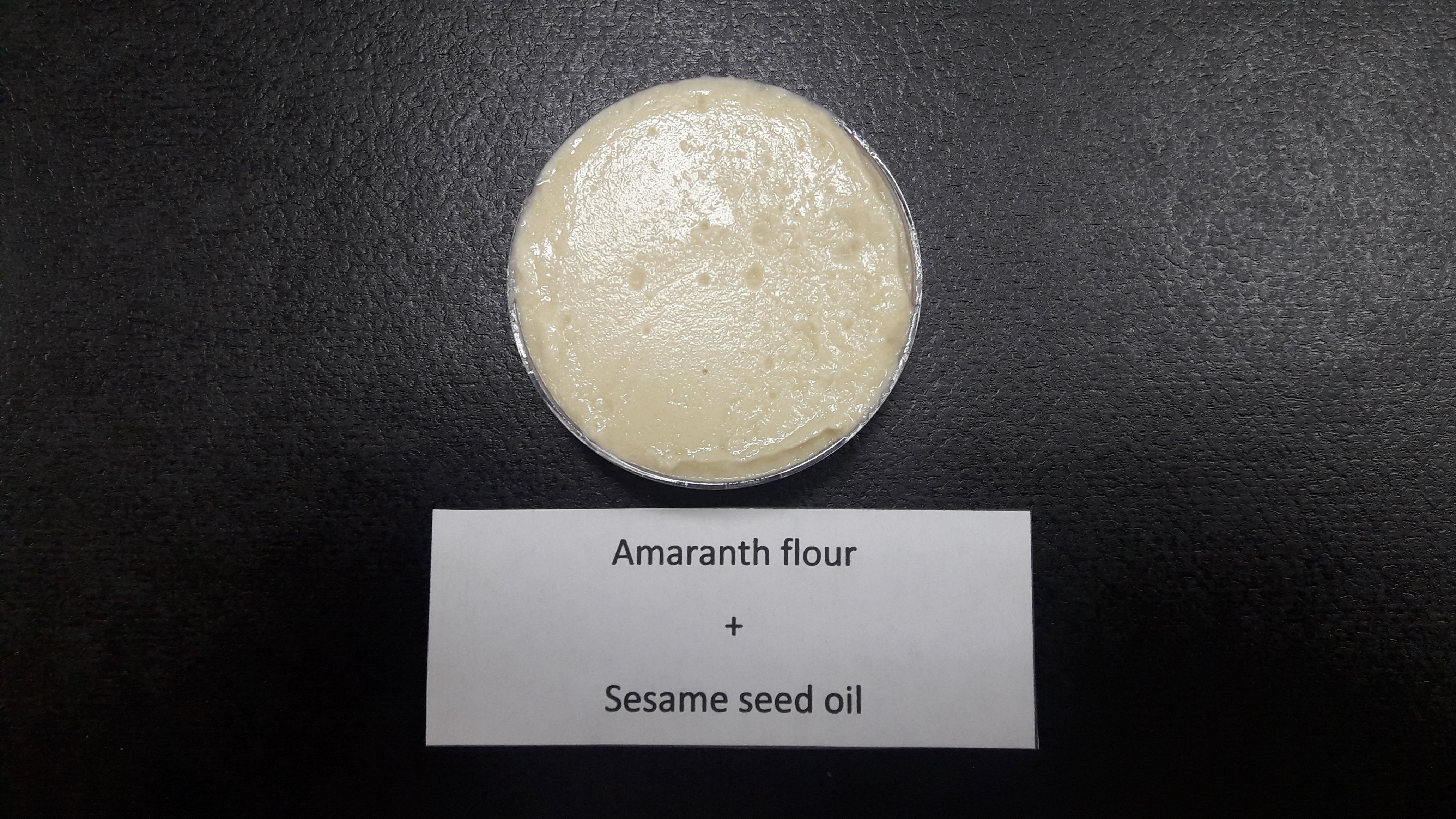 GAH                    GAS
1 GAH: gelled emulsion amaranth flour and hemp oil. GAS: gelled emulsion amaranth flour and sesame oil. L*: luminosity; a *: red / green coordinate; b *: yellow / blue coordinate. Values ​​followed by the same lowercase letter within the same column indicate that there are no statistically significant differences (p> 0.05) according to the Tukey multiple range test.
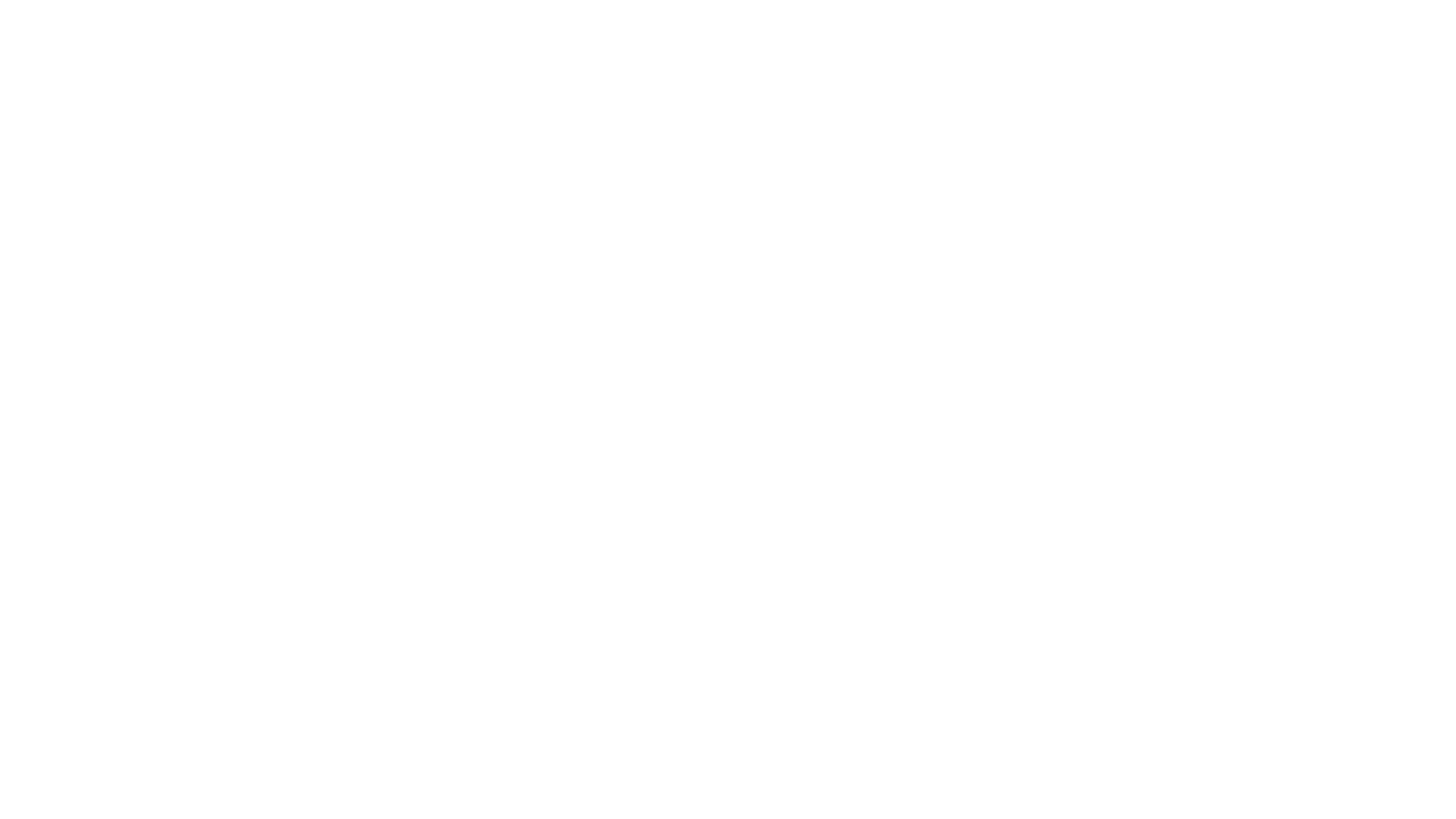 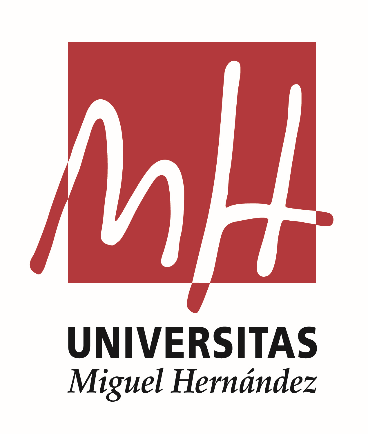 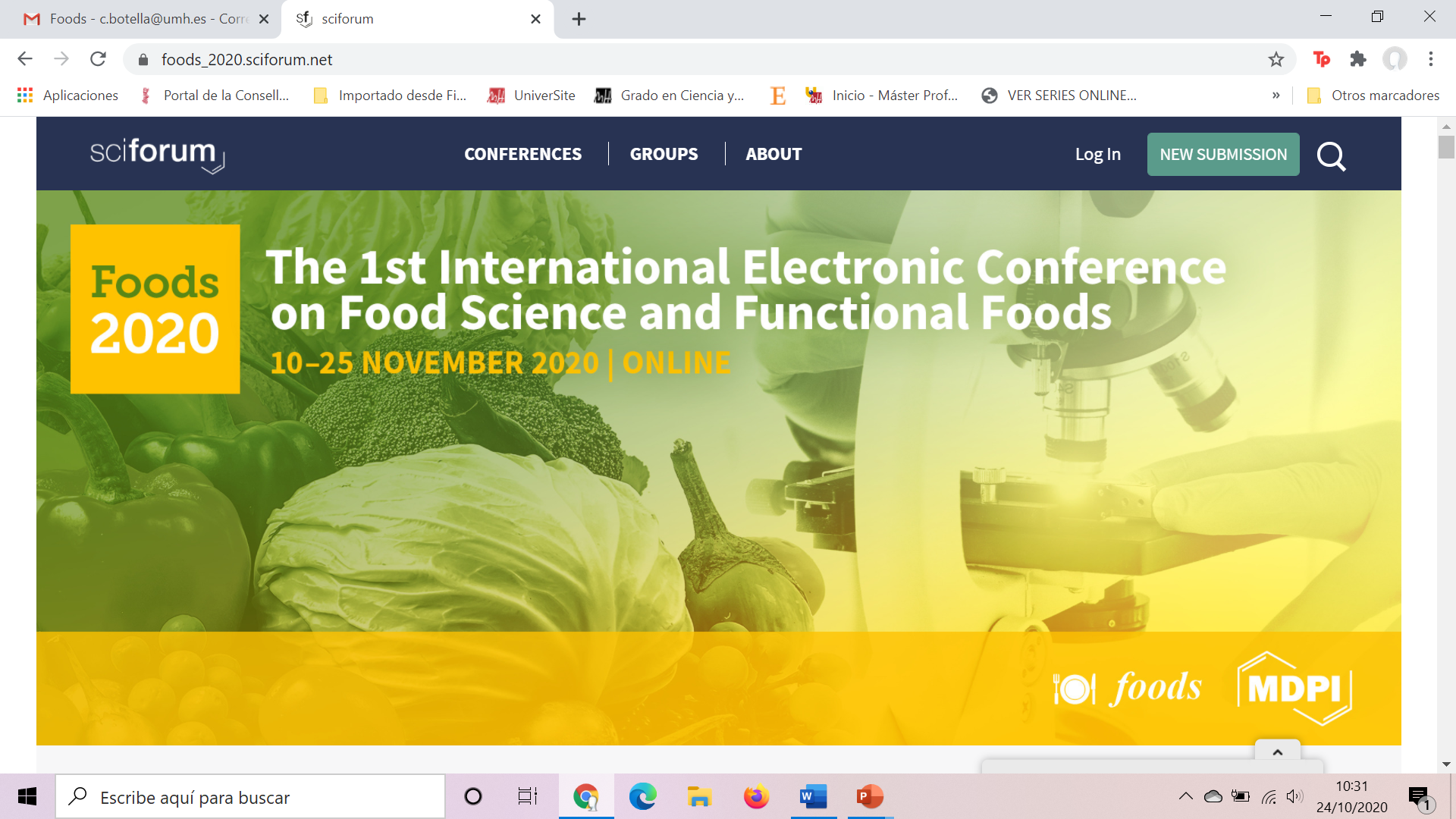 Results
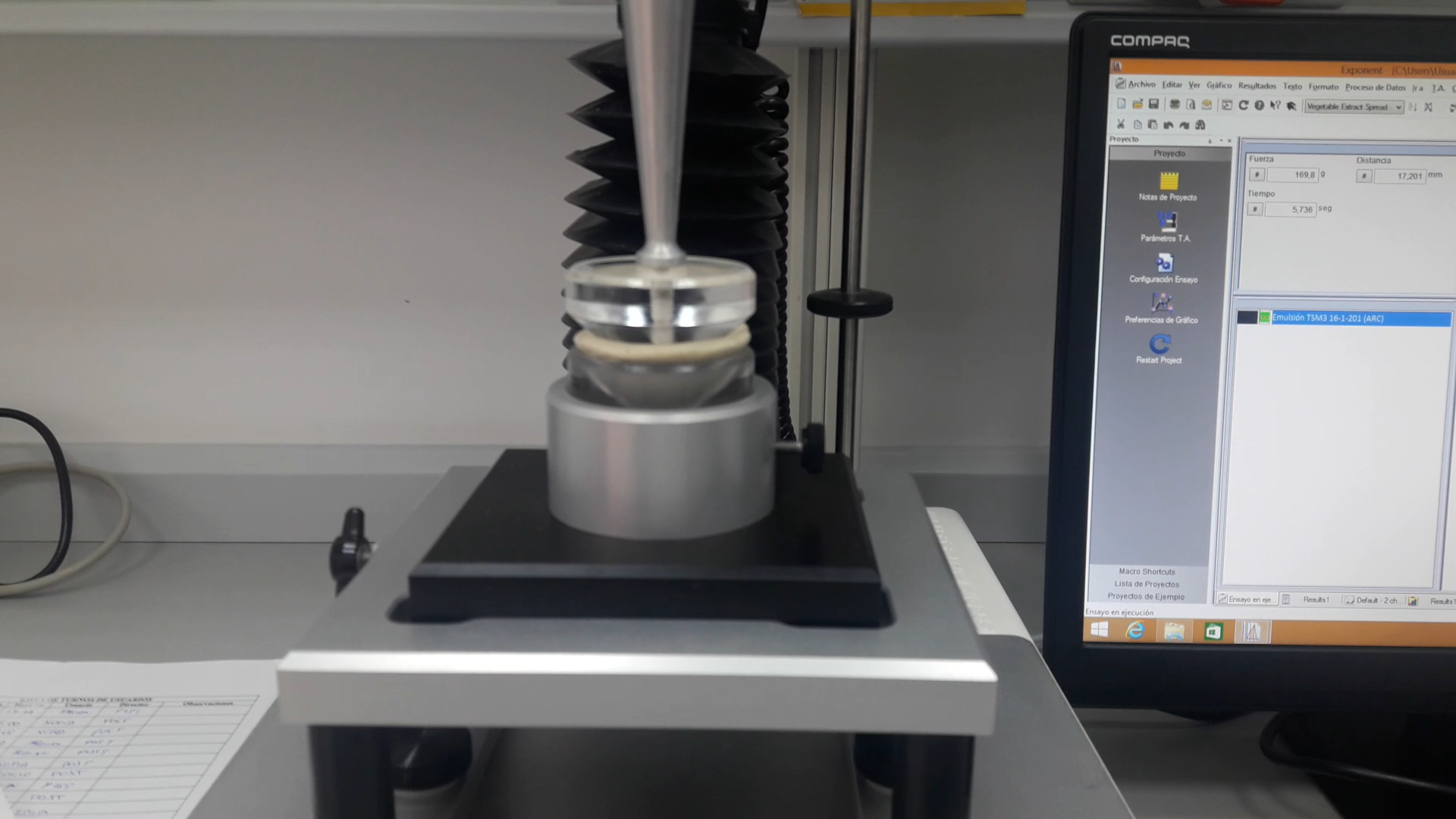 Texture parameters at t0 to mesure the spreadability of samples.
1GAH: gelled emulsion amaranth flour and hemp oil. GAS: gelled emulsion amaranth flour and sesame oil. Values ​​followed by the same lowercase letter within the same column indicate that there are no statistically significant differences (p> 0.05) according to the Tukey multiple range test.
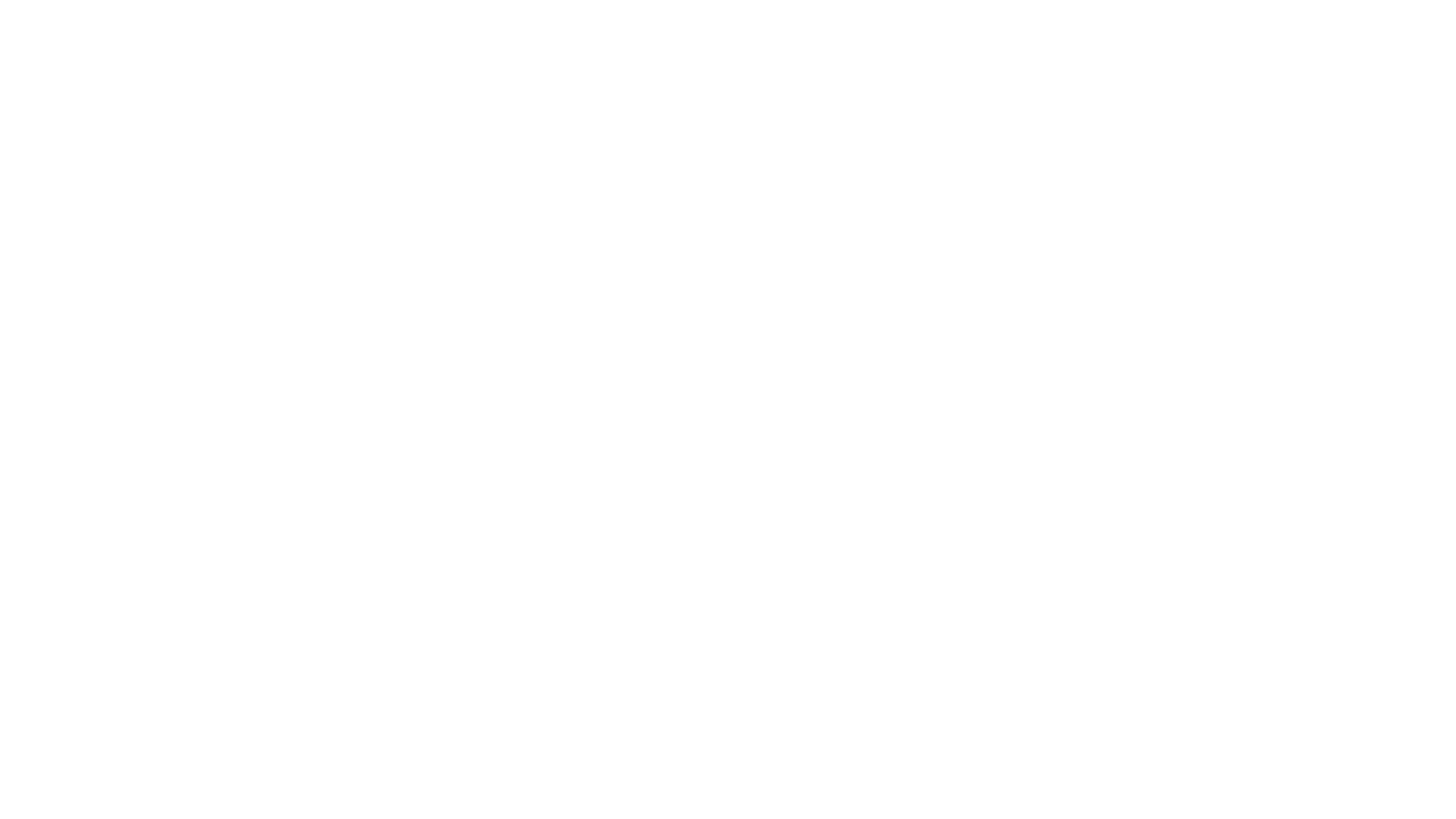 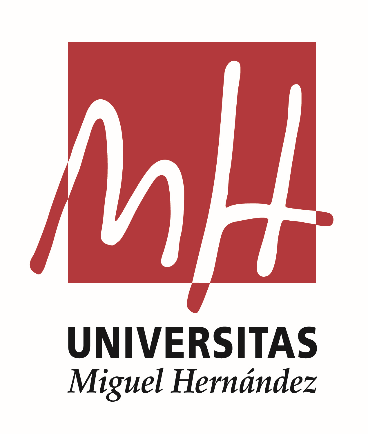 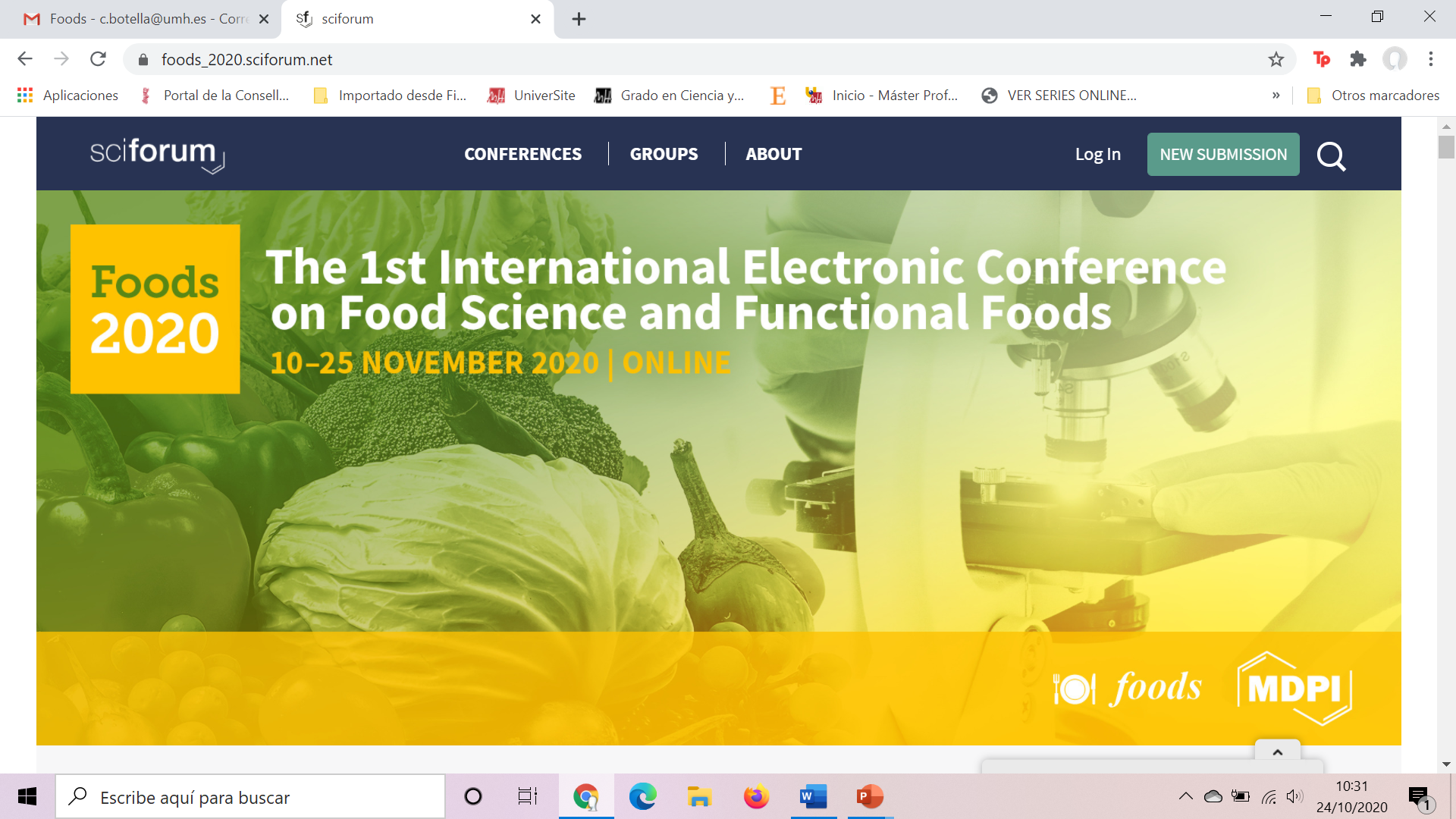 Results
Emulsion stability. 
Measured as g of total liquid expelled/ 100g sample. Values ​​followed by the same lowercase letter there are no statistically significant differences (p> 0.05) according to the Tukey multiple range test.
Lipid oxidation by measuring change in TBARs.
Values ​​followed by the same lowercase letter there are no statistically significant differences (p> 0.05) according to the Tukey multiple range test.
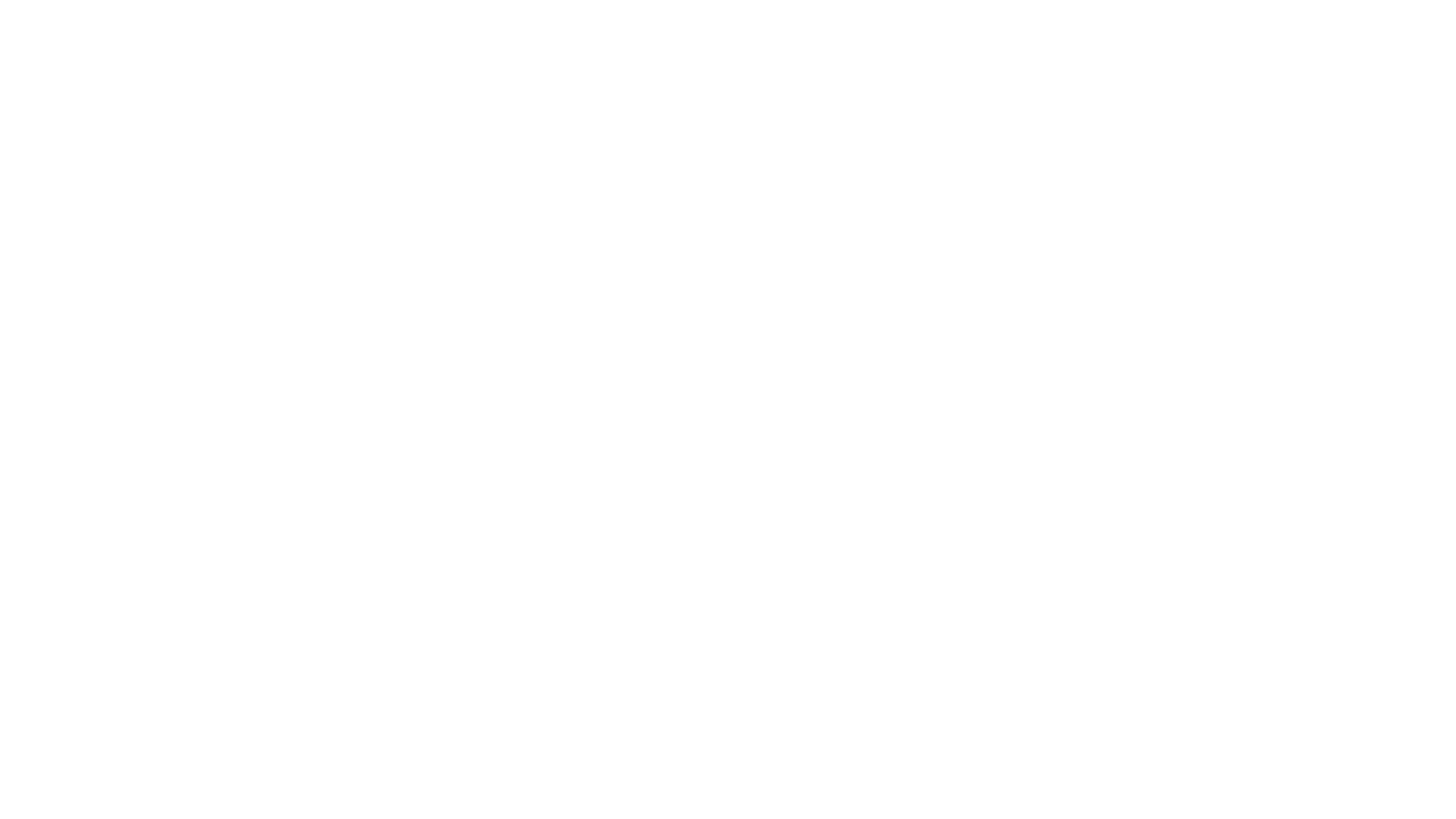 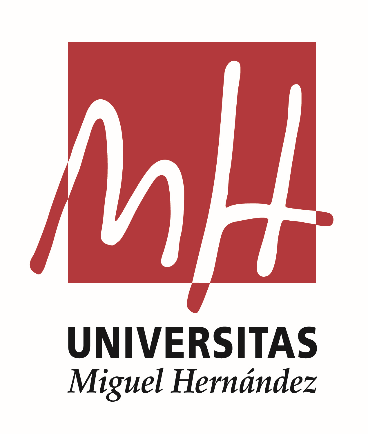 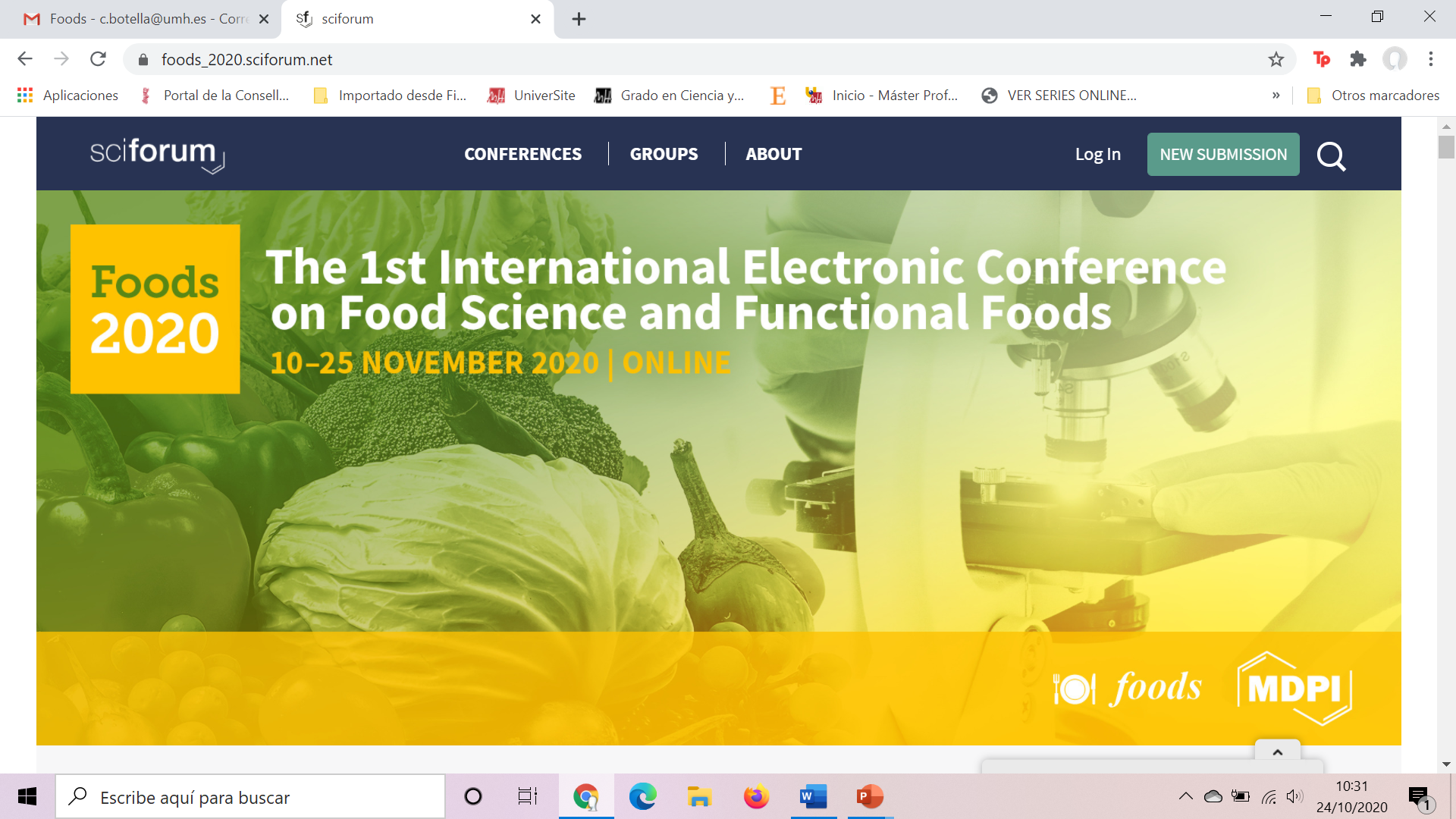 Conclusions
In view of the results obtained, the GAH emulsion showed the highest stability, the best firmness values, although GAS has a higher initial lipid oxidation than GAS and a more greenish color. The color could be a small inconvenience when the gelled emulsion is introduced in meat products to replace the fat. The both emulsions are not viable after freezing because their stability is lost and their lipid oxidation values are triggered.
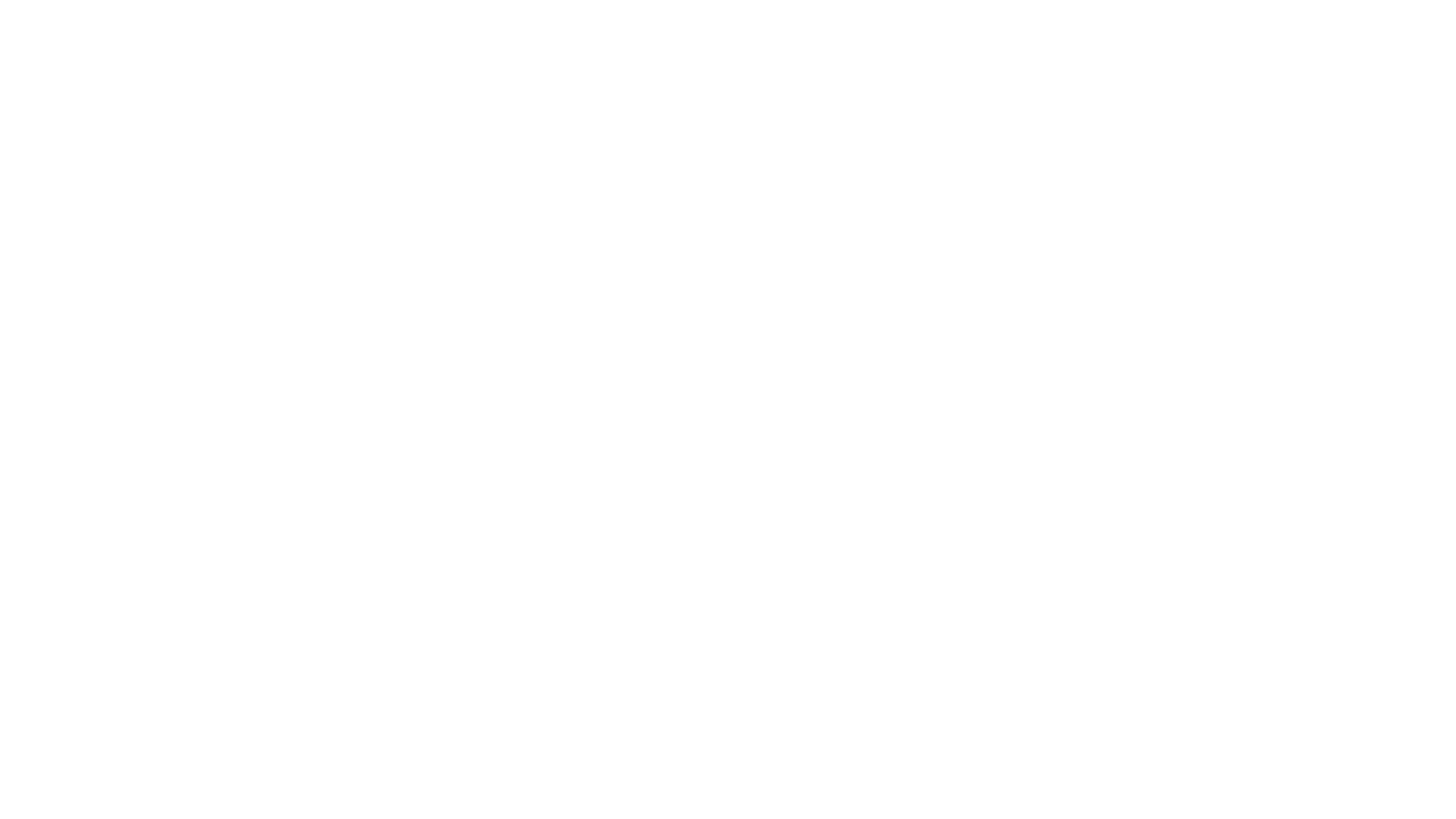 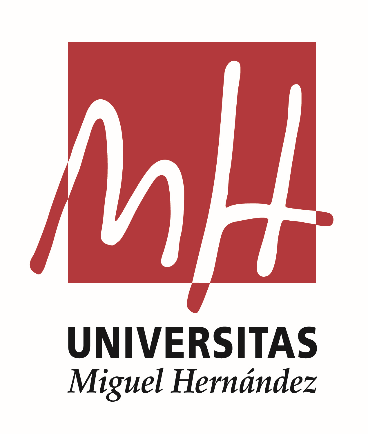 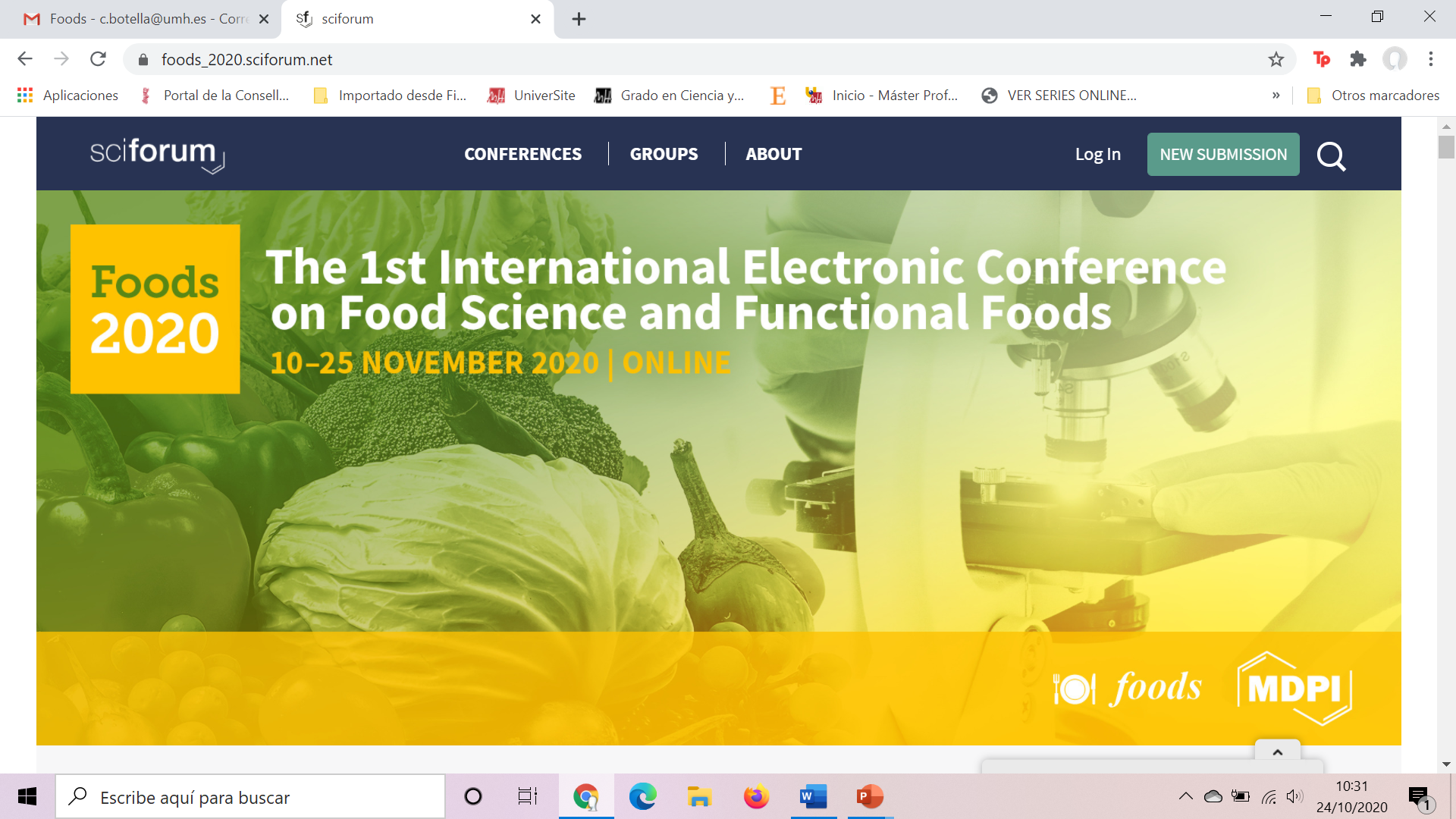 Conclusions
Despite this, gelled emulsions could be a potential alternative for their application in the development of functional foods. So, in future studies could investigate the use of oil in water gelled emulsion prepared with healthier combinations of pseudo-cereal flour with seed oils as possible future fat replacer.
Thank you for your attention
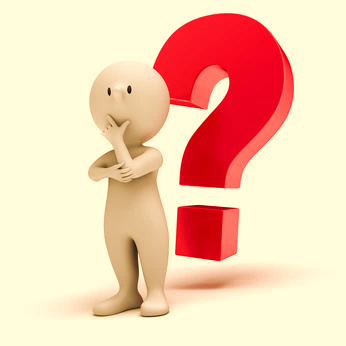